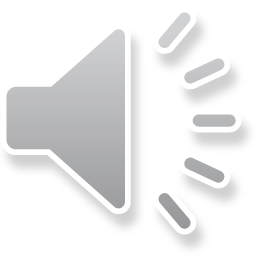 ЦВРЧАК И МРАВ
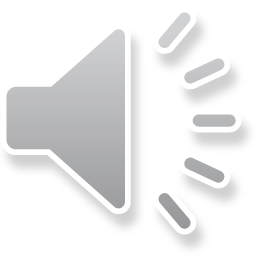 Студент:
Анђела Антељ 24/21/003
Професор:
проф.др Гордана Николић
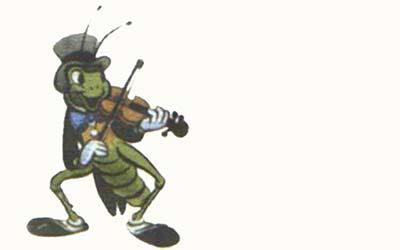 Цврчак је цело лето седео у хладу и радосно певао.
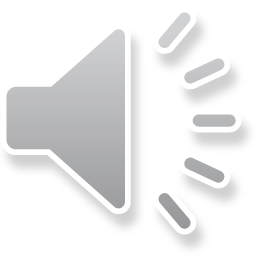 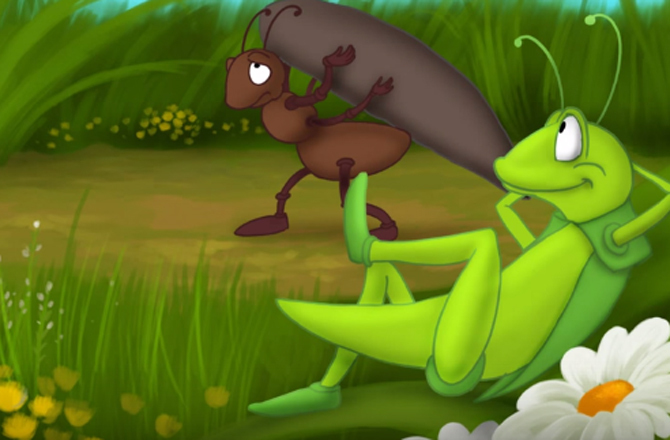 Мрав је радио без престанка, по највећој врућини.
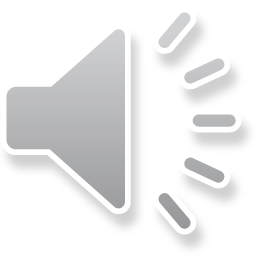 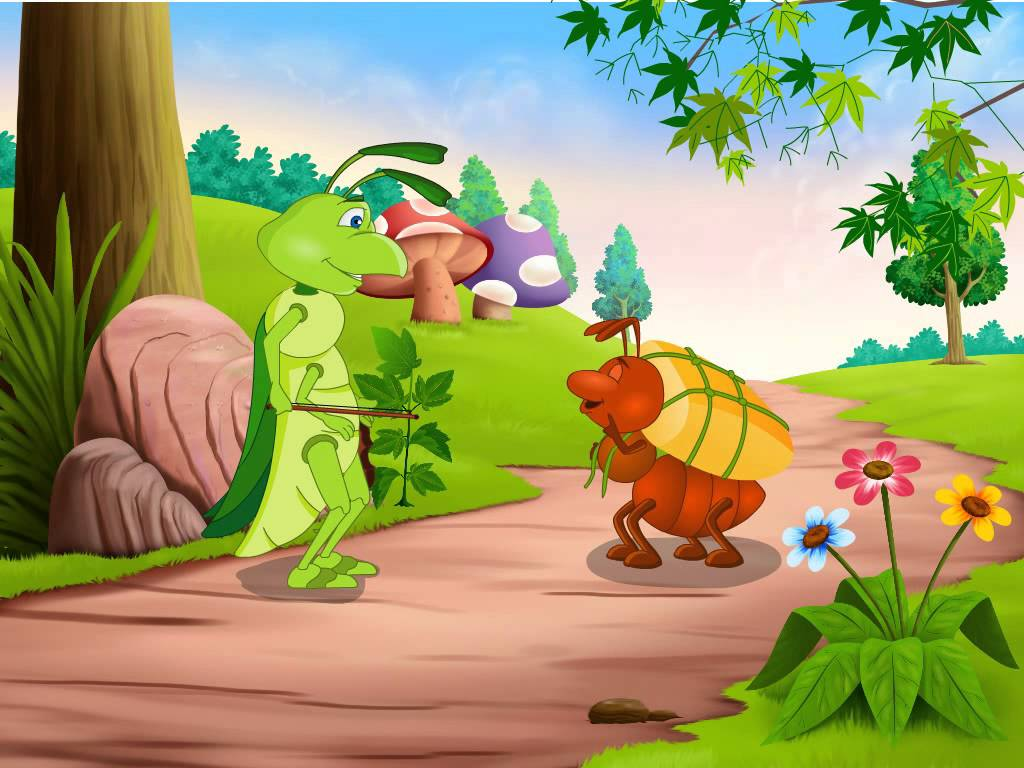 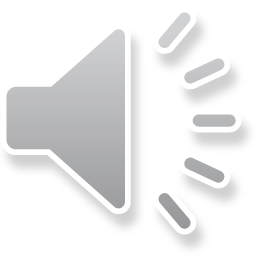 Зашто не одмориш мало и запеваш са мном?
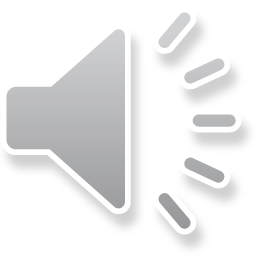 Не могу. Скупљам намирнице за зиму. Биће веома хладно.
Лето је веома дуго и имаћеш довољно времена да скупиш намирнице.
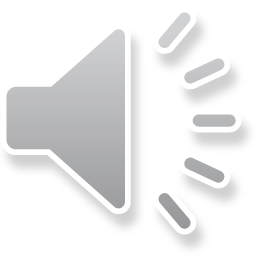 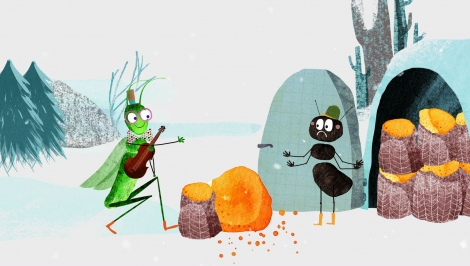 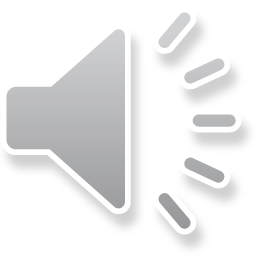 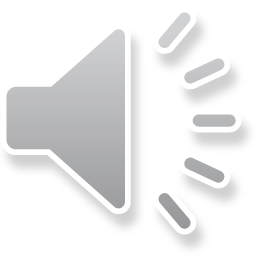 Шта си радио цело лето, док сам ја радио?
Отвори, молим те, дај ми нешто да једем!
Певао сам.
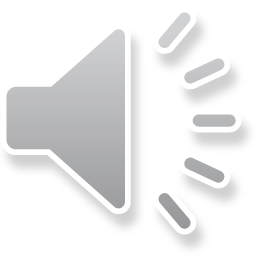 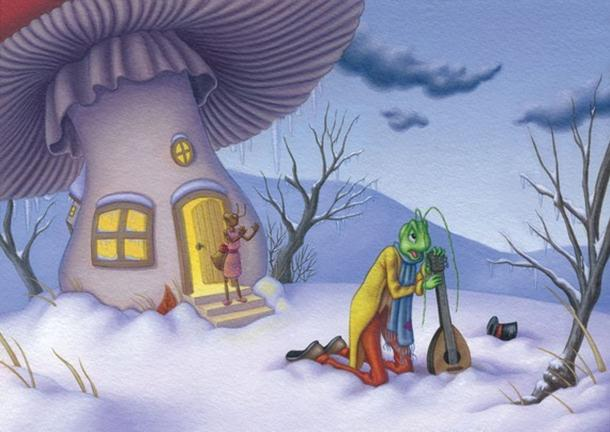 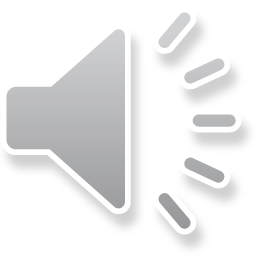 Певао, кажеш? Е, па сад плеши.
ВРЕМЕ ЈЕ ЗА КВИЗ
Повежи слику са речи
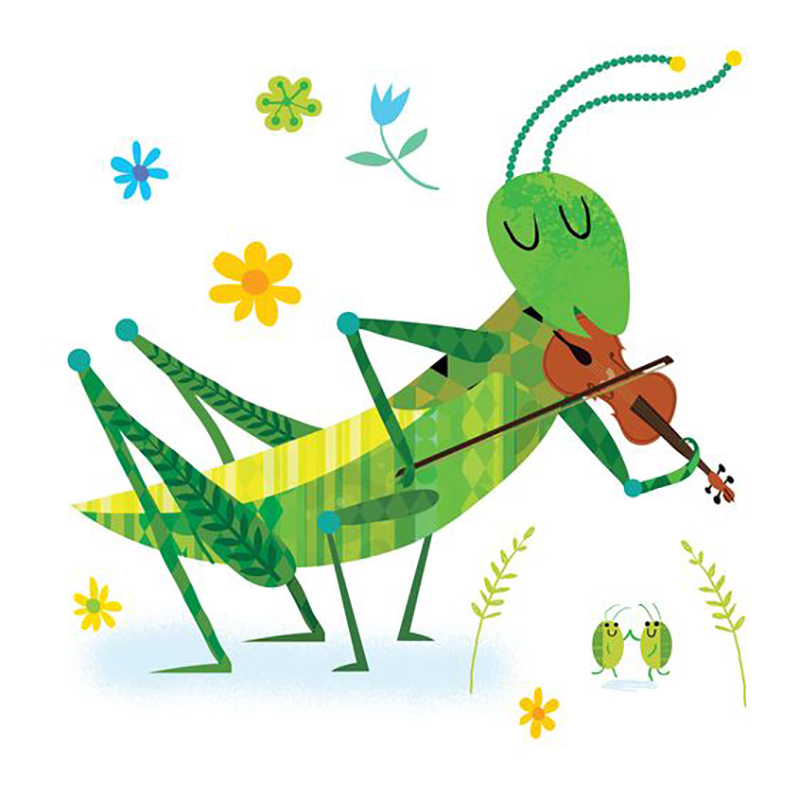 ЦВРЧАК
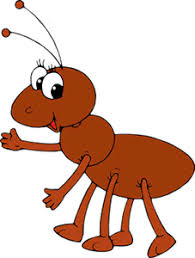 МРАВ
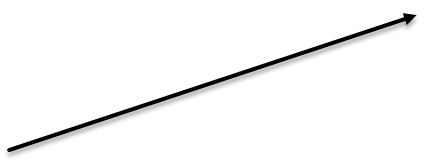 2. Шта је цврчак радио цело лето?
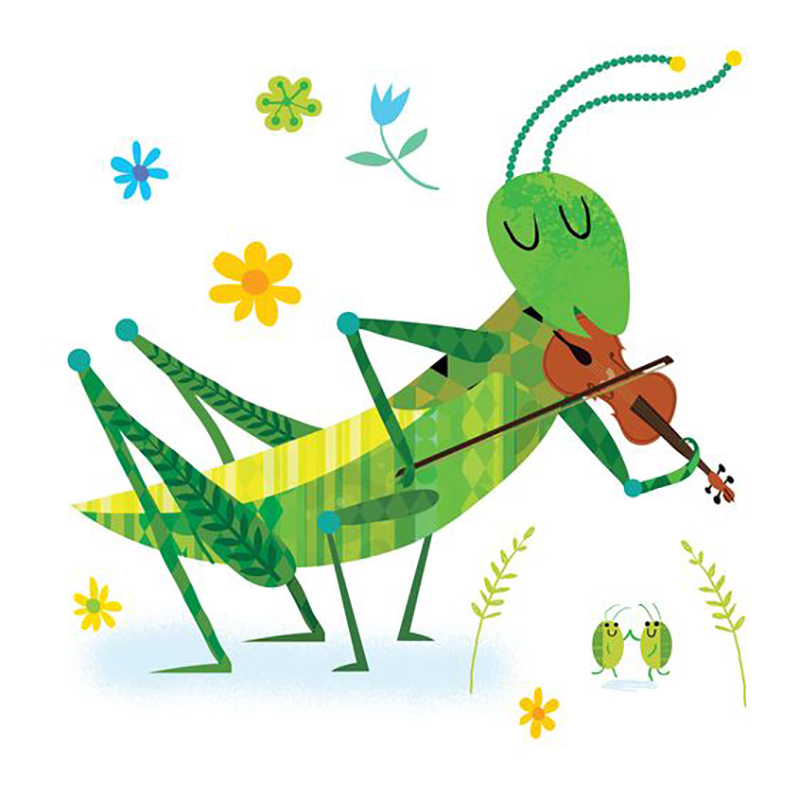 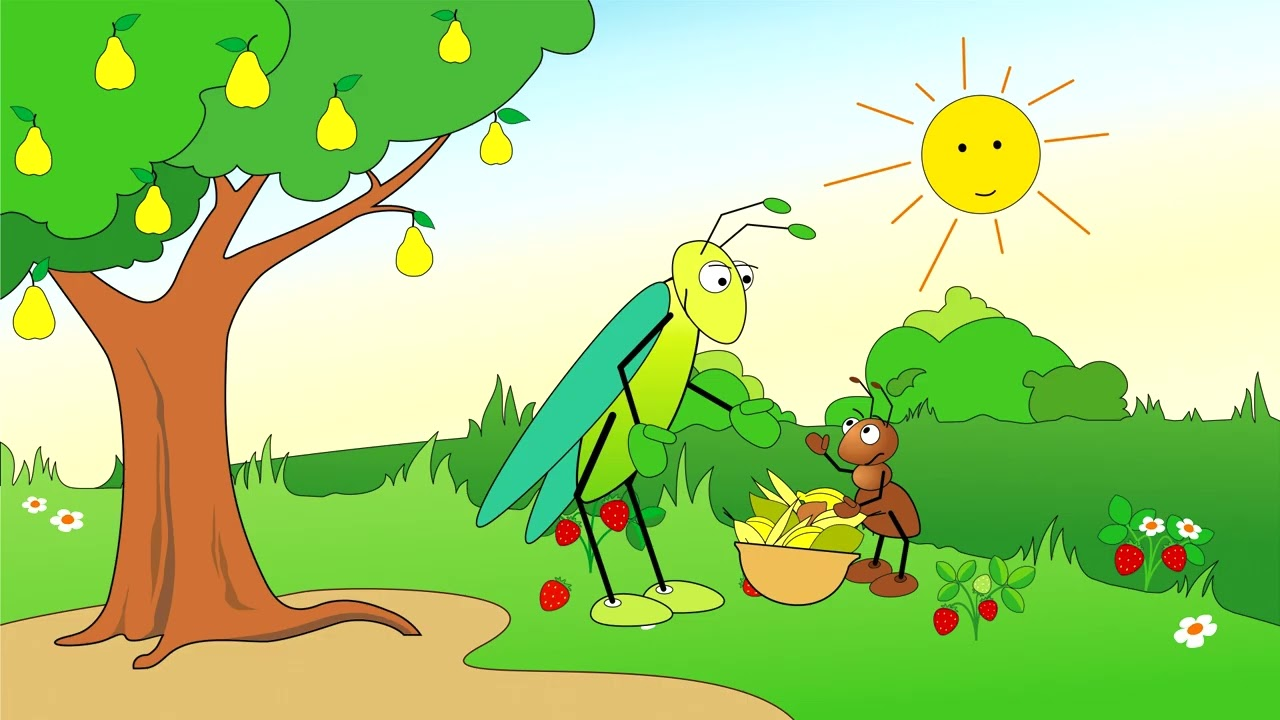 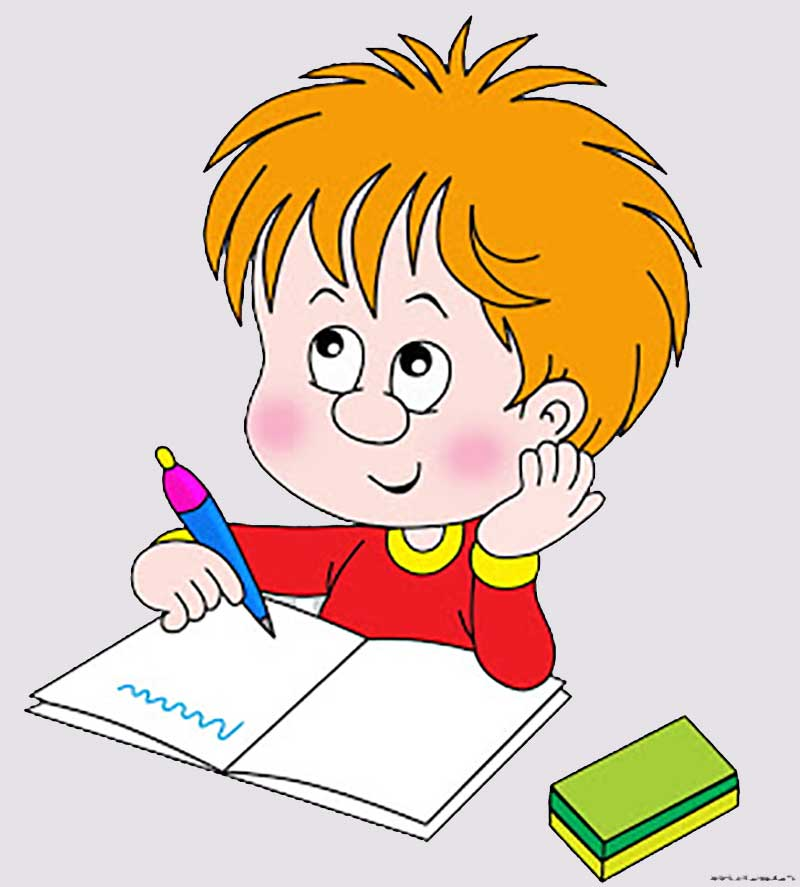 3. Напиши следеће реченице у свеску:
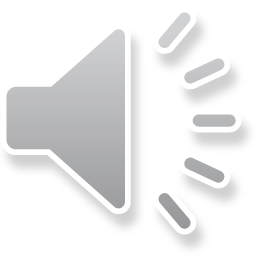 Мрав вредно ради.
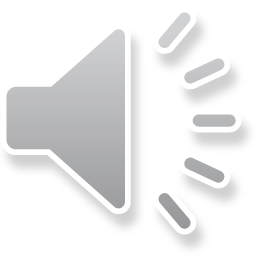 Цврчак је лењ.